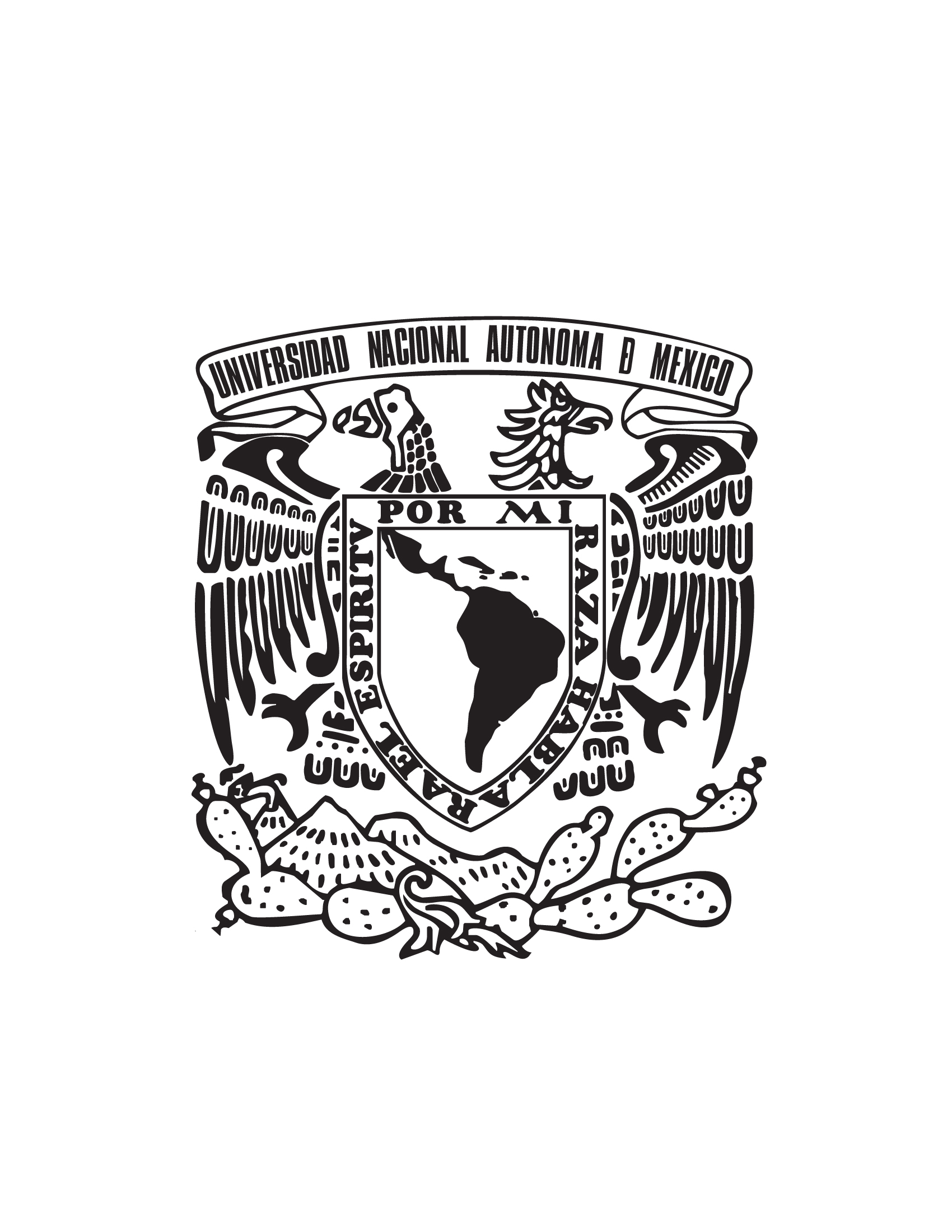 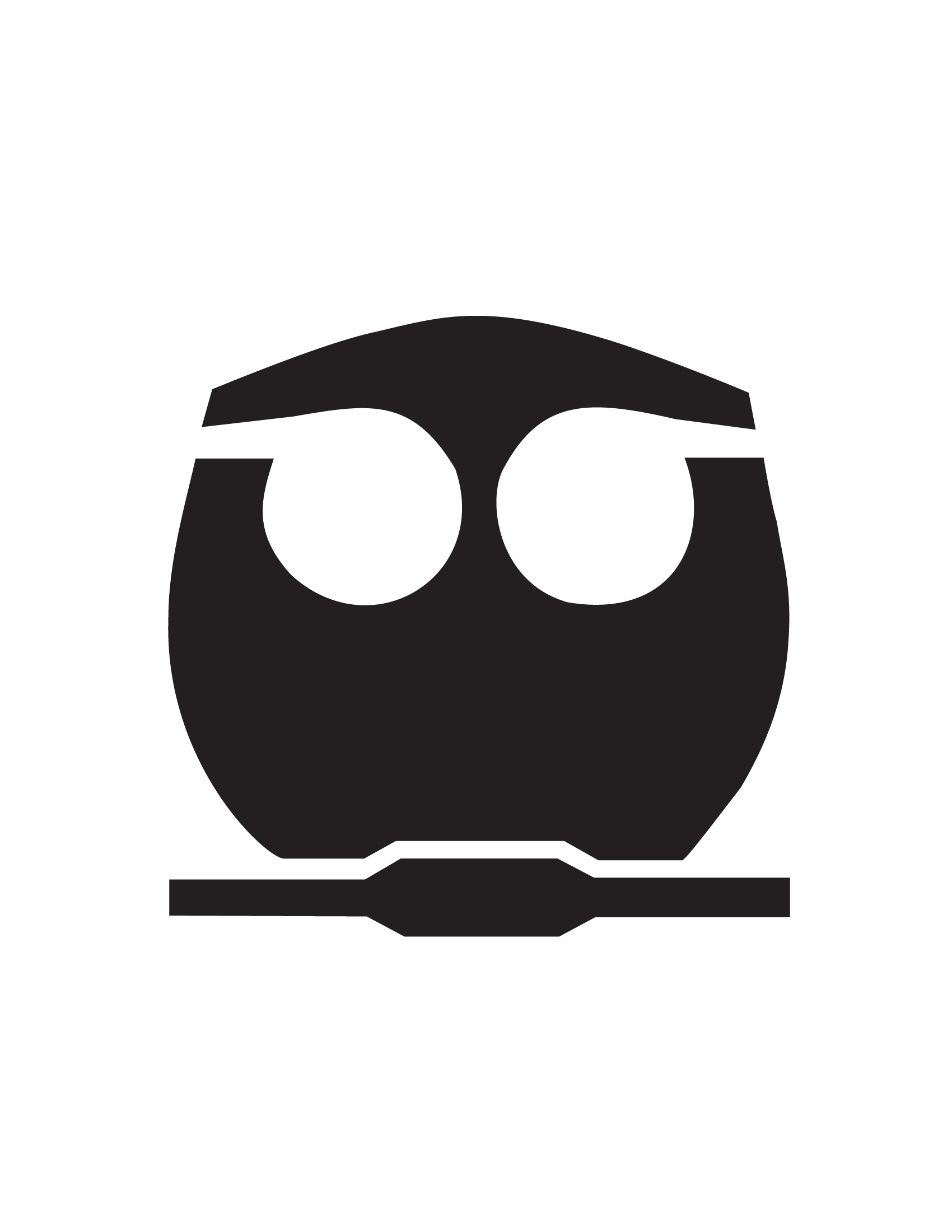 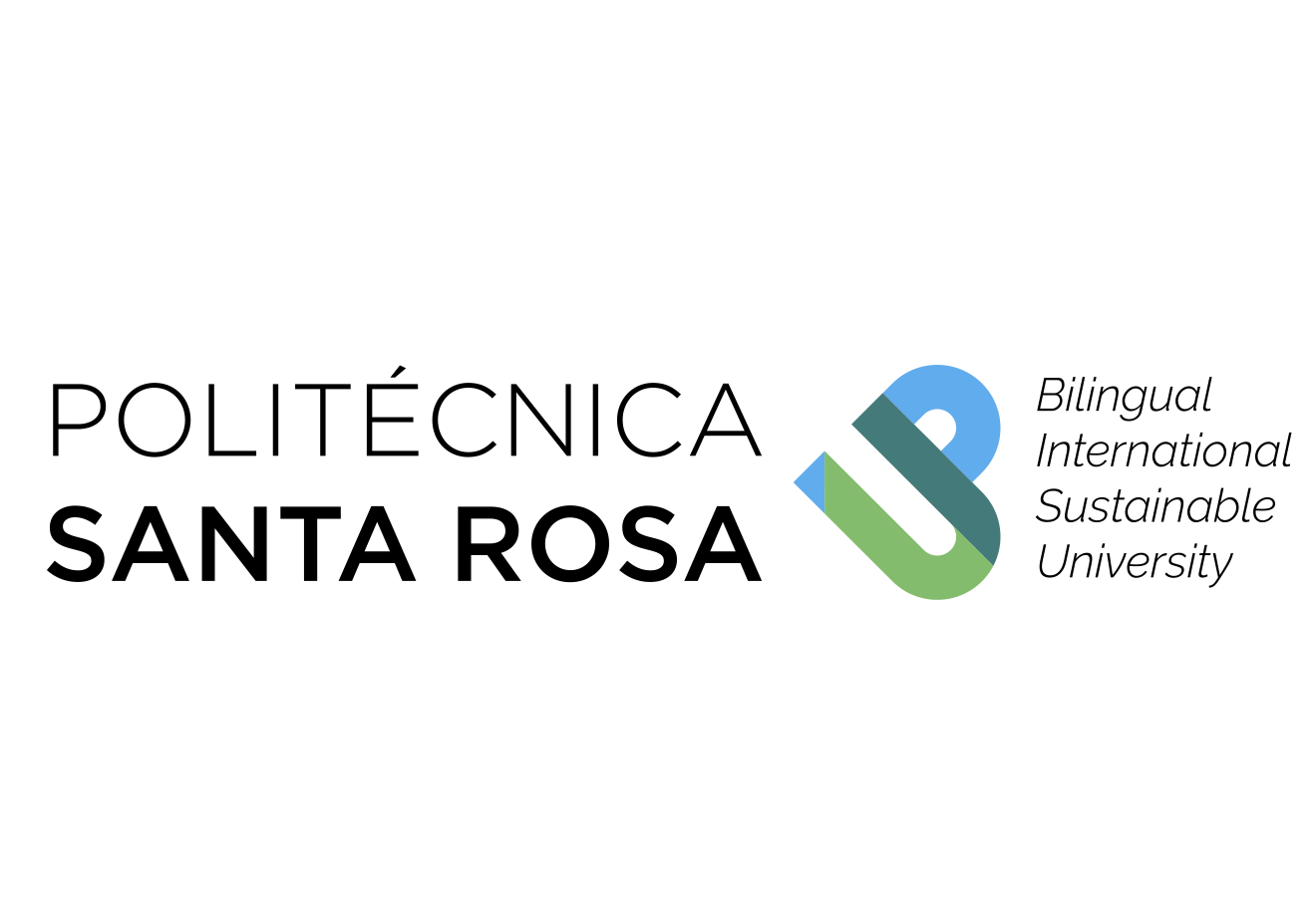 SEGUNDO SEMINARIO ESTUDIANTIL DEL PROYECTO PAPIME PE210820
Sargazo: "Contribución de la química analítica desde la
docencia e investigación formativa”
Sargazo: de especie invasiva a alternativa nutracéutica.
Presenta: Caterin Gutiérrez SánchezEstudiante Lic. Química de Alimentos / FQ UNAM / gutcats@hotmail.com
Tutora: Dra. María Teresa de Jesús Rodríguez Salazar
Departamento de Química Analítica / FQ UNAM / mtjr@quimica.unam.mx
CDMX a 25 de Junio del 2021
1
Objetivos
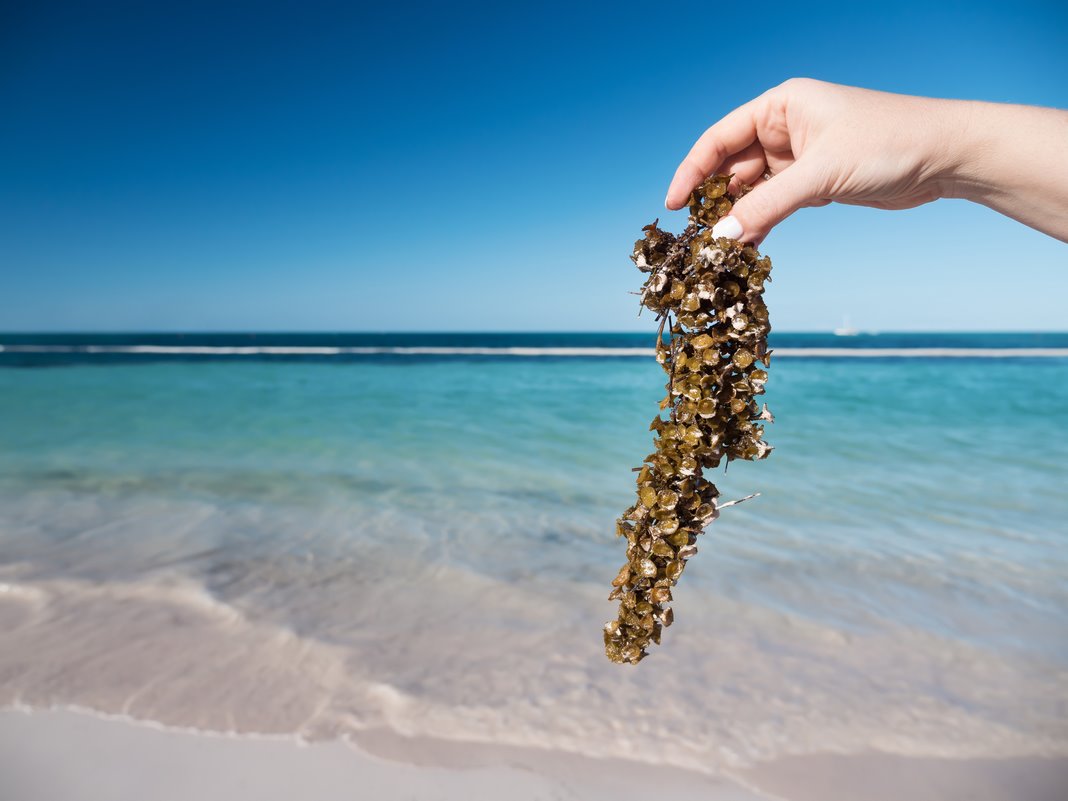 Realizar la revisión de publicaciones científicas sobre la composición química de algas pertenecientes al género Sargassum

Evidenciar aquellos compuestos que puedan facilitar la ampliación de perspectivas sobre el uso nutracéutico del sargazo

Sentar las bases y señalar áreas de oportunidad para futuras investigaciones y proyectos relacionados con la aplicación nutracéutica del sargazo.
2
Imagen: elviajista.com
Problematica del Sargazo invasivo
Afectaciones ambientales y económicas.
3
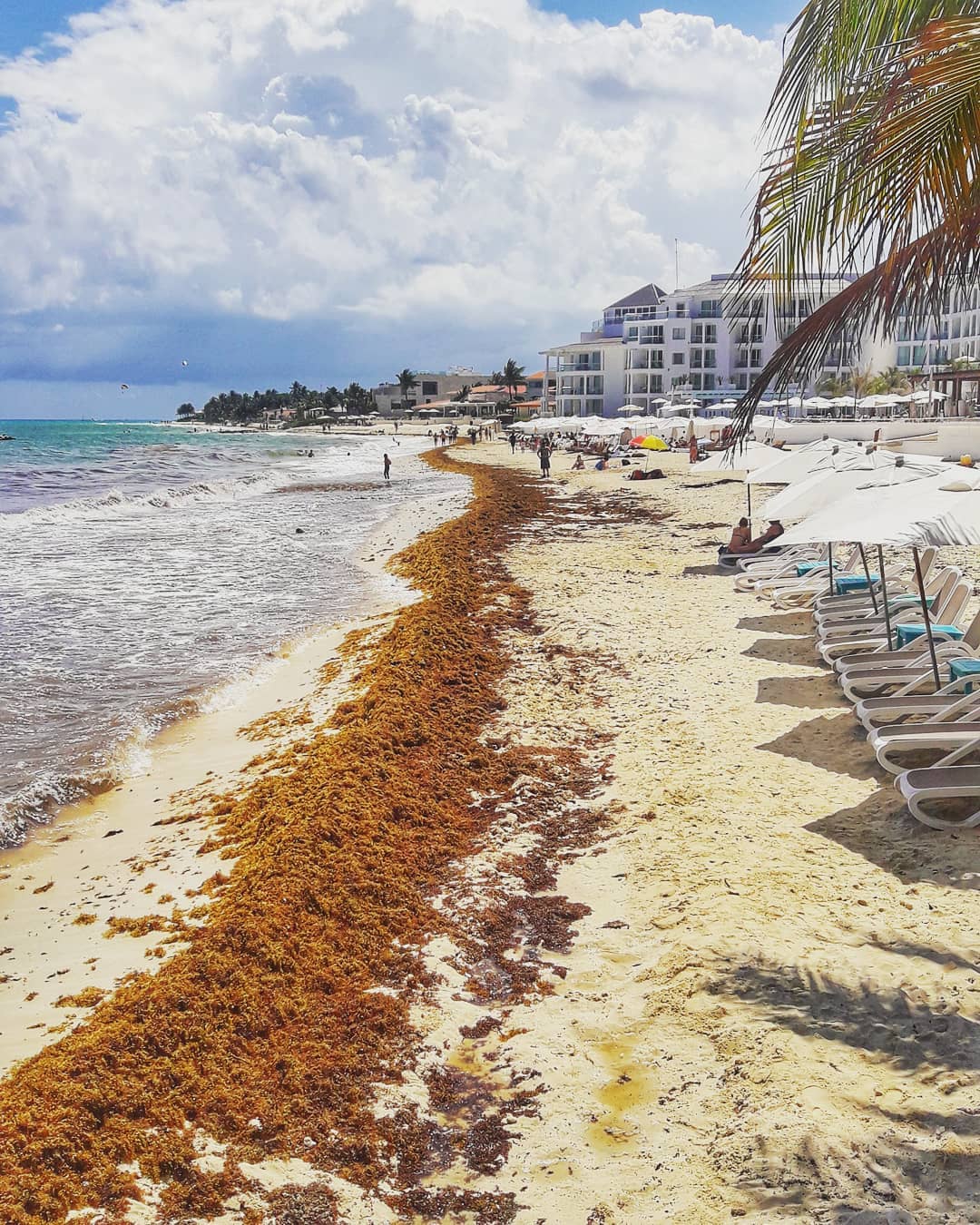 Sargazo en México.
Arribo de 17 mil 865 toneladas (2020))
4
Imagen: Instagram @Sailing Uma
Sargazo: fuente de nutracéuticos
¿Qué son los nutracéuticos?
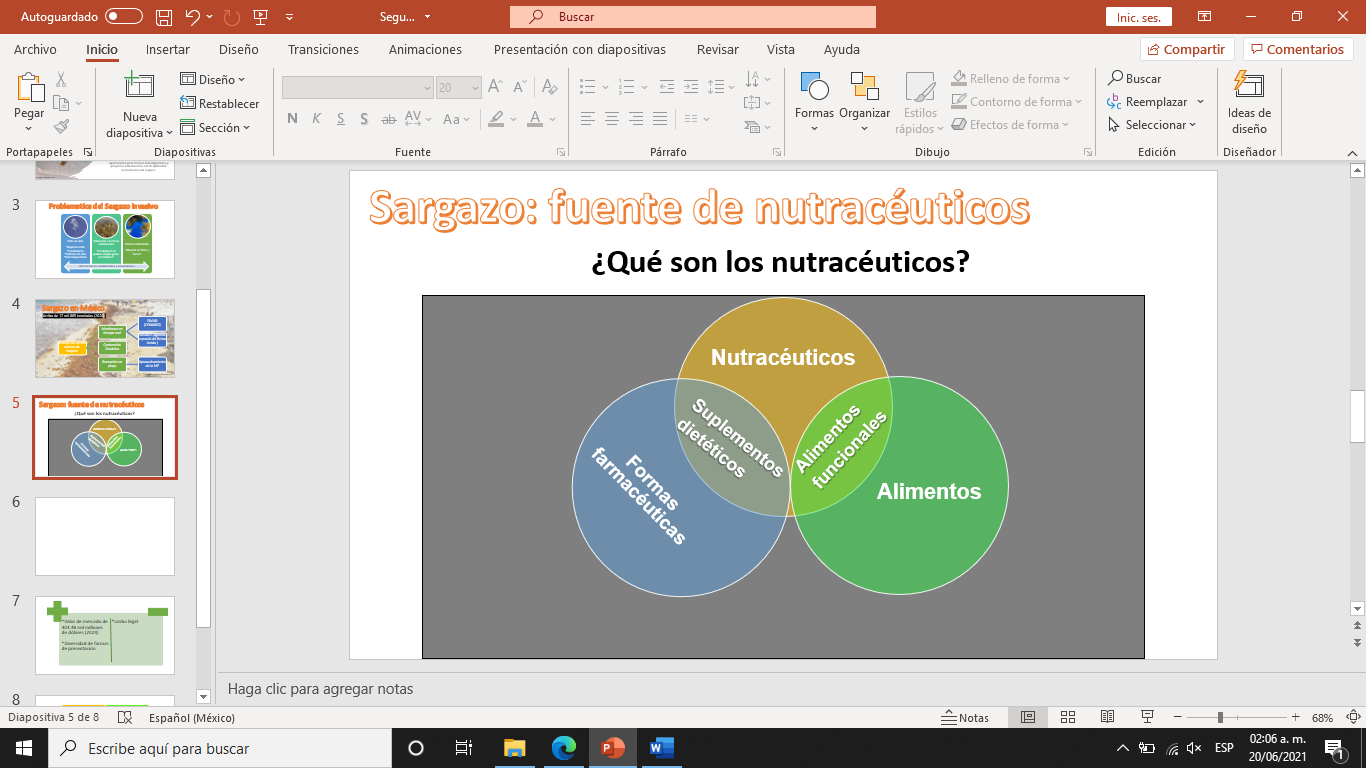 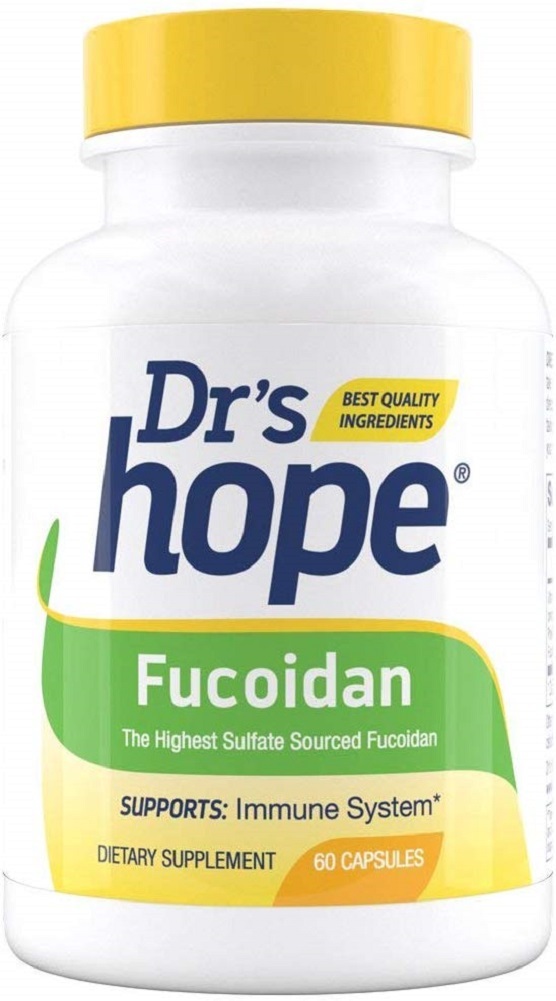 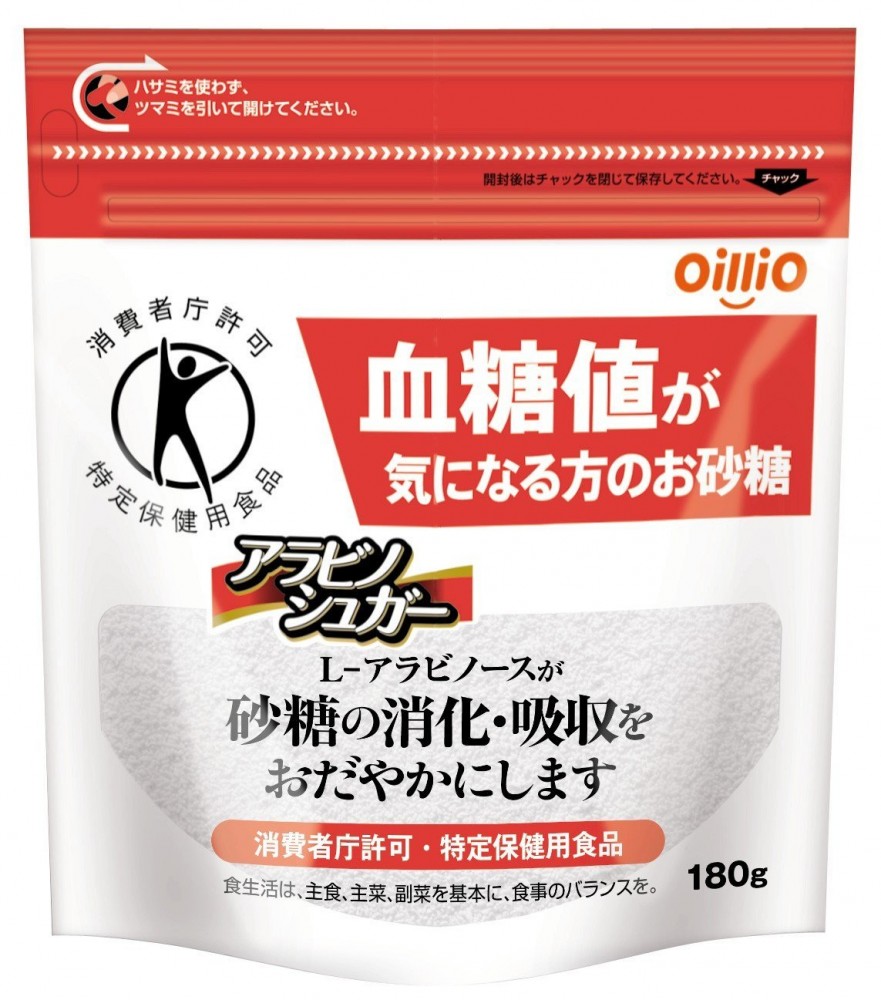 Imagen: bonanzastatic.com
Imagen: rsc2.saatscommerce.com
(Ferreira et al, 2007)
5
Sargazo: fuente de nutracéuticos
6
Sargazo: fuente de nutracéuticos
N: 33 artículos científicos (2016-2021)
7
Tabla 1. Contenido de compuestos bioactivos en diferentes especies de Sargazo. Elaboración propia.
8
Tabla 2. Contenido de fucosa en diferentes especies de Sargazo. Elaboración propia.
El contenido de fucosa en sargazo indica indirectamente la abundancia de fucoidan.(Hanjabam, 2019)
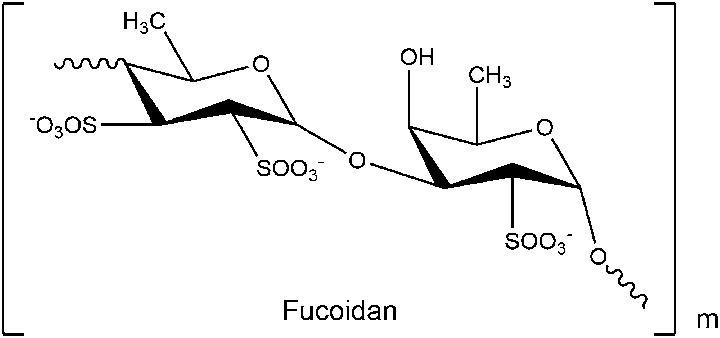 9
Nutracéuticos: requerimientos.
(Sociedad Española De Nutracéutica Médica)
10
Resultados: Efectividad de los compuestos
FUCOIDAN
11
Resultados: Efectividad de los compuestos
FUCOIDAN
12
Resultados: Efectividad de los compuestos
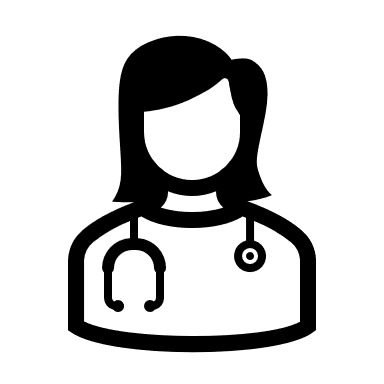 (Zhang et al, 2020)
(Chale et al, 2020)
13
Por realizar…
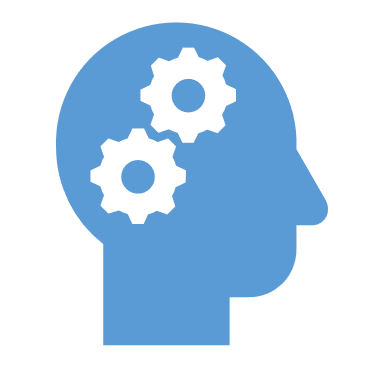 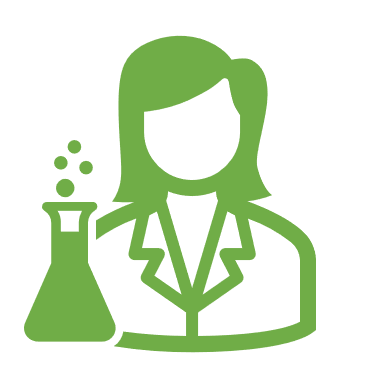 14
Agradecimientos
Dra. Araceli Peña Álvarez 
Maestra Iliana Zaldívar Coria 
Dra. Minerva Monroy Barreto 
Dra. Flora Mercader Trejo (Universidad Politécnica de Santa Rosa de Jáuregui, UPSRJ) 
Dr. Raúl Herrera Basurto (Universidad Tecnológica de Querétaro, UTEQ)
Dra. Olivia Zamora Martínez ( DQA, FQ / Lab. Nacional de Geoq. y Mineralogía – LANGEM, Inst. de Geología, UNAM)
Dr. Julio C. Aguilar Cordero
 Responsable: Dra. Ma. Teresa de J. Rodríguez Salazar (DQA, FQ, UNAM)
15
Bibliografía
Kumar, S., Sahoo, D., & Levine, I. (2015). Assessment of nutritional value in a brown seaweed Sargassum wightii and their seasonal variations. Algal Research, 9, 117–125. 
Terasaki, M.; Hirose, A.; Narayan, B.; Baba, Y.; Kawagoe, C.; Yasui, H.; Saga, N.; Hosokawa, M.; Miyashita, K. (2009). Evaluation of recoverable fuctional lipid components of several brown seaweeds (Phaeophyta) from Japan whit special reference to fucoxanthin and fucosterol contents. J. Phycol. 45, pp. 974–980
Flórez, N., López, M., González, M. J., Vilariño, J. M. L., & Domínguez, H. (2017). Ultrasound-assisted extraction of fucoidan from Sargassum muticum. Journal of Applied Phycology, 29(3), 1553–1561. https://doi.org/10.1007/s10811-016-1043-9
Davis, D., Simister, R., Campbell, S., Marston, M., Bose, S., McQueen-Mason, S. J., Gomez, L. D., Gallimore, W. A., & Tonon, T. (2021). Biomass composition of the golden tide pelagic seaweeds Sargassum fluitans and S. natans (morphotypes I and VIII) to inform valorisation pathways. Science of The Total Environment, 762, 143134. https://doi.org/10.1016/j.scitotenv.2020.143134 
Secretaría de Marina. (23/10/2020). En 2020 se recolectaron 17,865 tons de sargazo, con el apoyo de los 3 órdenes de Gobierno, Sector Privado y población quintanarroense. [Comunicado de prensa]. Recuperado de: https://www.gob.mx/semar/prensa/marina-informa-que-en-2020-se-recolectaron-17-865-toneladas-de-sargazo-con-el-apoyo-de-los-tres-ordenes-de-gobierno-sector-privado-y-pueblo-quintanarroense?idiom=es
Maya Puspita. Enzyme-assisted extraction of phlorotannins from Sargassum and biological activities . Medicinal Chemistry. Diponegoro University; Université Bretagne Sud, 2017. English. ⟨tel-01630154v1⟩ 
Lim, S. J., Wan Aida, W. M., Maskat, M. Y., Latip, J., Badri, K. H., Hassan, O., & Yamin, B. M. (2016).  Characterisation of fucoidan extracted from Malaysian Sargassum binderi. Food Chemistry, 209, 267–273.
16
Bibliografía
Hanjabam, M. D., Kumar, A., Tejpal, C. S., Krishnamoorthy, E., Kishore, P., & Ashok Kumar, K. (2019). Isolation of crude fucoidan from Sargassum wightii using conventional and ultra-sonication extraction methods. Bioactive Carbohydrates and Dietary Fibre, 20, 100200.
Praiboon, J., Palakas, S., Noiraksa, T., & Miyashita, K. (2017). Seasonal variation in nutritional composition and anti-proliferative activity of brown seaweed, Sargassum oligocystum. Journal of Applied Phycology, 30(1), 101–111. https://doi.org/10.1007/s10811-017-1248-6
Chale-Dzul, J., et al. (2020). Hepatoprotective effect of a fucoidan extract from Sargassum fluitans Borgesen against CCl4-induced toxicity in rats. International Journal Of Biological Macromolecules, 145, 500-509. doi: 10.1016/j.ijbiomac.2019.12.183
Zhang, Y., Zuo, J., Yan, L., Cheng, Y., Li, Q., Wu, S., Chen, L., Thring, R. W., Yang, Y., Gao, Y., Wu, M., & Tong, H. (2020). Sargassum fusiforme Fucoidan Alleviates High-Fat Diet-Induced Obesity and Insulin Resistance Associated with the Improvement of Hepatic Oxidative Stress and Gut Microbiota Profile. Journal of Agricultural and Food Chemistry, 68(39), 10626–10638. https://doi.org/10.1021/acs.jafc.0c02555
Gorham, J., & Lewey, S. A. (1984). Seasonal changes in the chemical composition of Sargassum muticum. Marine Biology, 80(1), 103–107. https://doi.org/10.1007/bf00393133
Sociedad Española de Nutracéutica Medica. (s. f.). http://nutraceuticamedica.org/index.htm. http://nutraceuticamedica.org/index.htm
Ferreira, I. J., Civeira, F., Cordero, A., Delgado, J., Grima, A., Jarauta, S., Laclaustra, M., López, M., Pérez, F., Pérez, P., Ros, E., & Sastre, A. (2007). Alimentos funcionales y nutracéuticos. Sociedad Española de Cardiología.
17